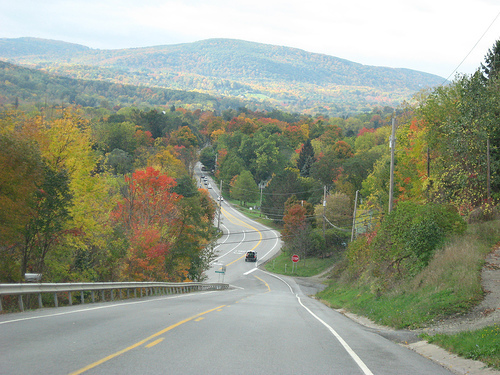 Village Of
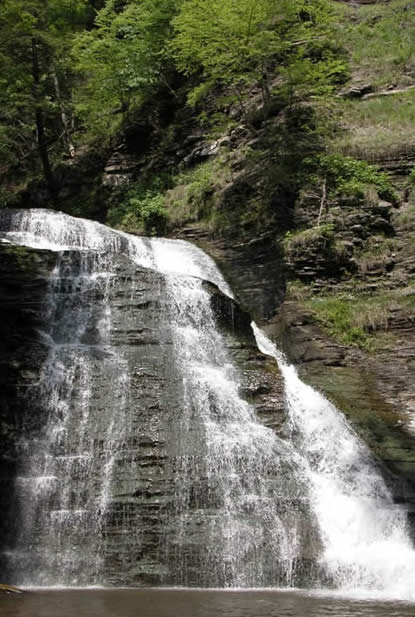 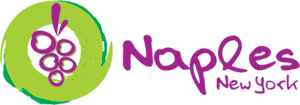 Summary Of Adopted Budget FYE 2020
Your Governing Board:
Brian J. Schenk, Mayor
Sargent Frappier, Trustee \ Deputy Mayor
Thomas Schwartz, Trustee
Mona Sage Cardinale, Trustee
Sean Sullivan, Trustee
Operational Overview
The Village of Naples Government Serves 1,042 Village residents * “2010 Census” and to varying degrees, an additional 1,500 Town outside the Village Residents * “2000 Census” as well as a Fire Protection District Serving 6 communities and a School District serving 7.

Public Works Services include a Municipal Water Utility, Street Maintenance, Sidewalk Maintenance, Shade Tree Maintenance, Brush and leaf removal, Snow plowing and cleanup, Downtown beautification project support and an assortment of other tasks as deemed appropriate.

Administrative Services include Utility and Tax billing support, Records searches, Financial accounts maintenance, Zoning services, and general functions supporting all Village operations.

Public Safety Services Include a Fire Department, Crossing Guards supporting School Functions, and police presence provided by The Ontario County Sheriff’s Office and NYS Troopers.

The Members of your Governing Board provide oversight for All Village operations with the objective of ensuring that your community remains a healthy, attractive and desirable place to Live, work and play as directed by the Joint Comprehensive Plan for the Village and Town of Naples, 2015.
What are the Sources of Funding For Village Operations?
The Village Budget has many revenue and expense accounts but can be most easily Viewed as a Two Fund Budget.

1)WATER FUND: 
The Water Fund is considered a Utility and, as such, should always be “self supporting”. Expenses related to the operation of the utility are paid by the users of the utility and are not a consideration in the amount to be raised by property taxes.

2) GENERAL FUND:
The General Fund consists of a number of revenue sources including a local share of County Sales Tax revenue, Fire protection district revenue (Paid by all communities supported by the Naples Fire Department), Recreation fees to support youth programs, State Highway Aid, Zoning and administrative fees and Real Property Tax.
***The assessment of Real Property Tax is computed as the difference between revenues and expenses and is calculated after all appropriations have been carefully considered.
20%
What Typical Expenses are Involved with the Operation of The Village of Naples?

While The Village of Naples budget has many line items, the appropriations can be described with a few basic categories.

Payroll Supporting 6 Full-Time Employees, 3 Part-Time Administrative Employees, 18 Seasonal Employees including Summer Rec and Crossing Guards as well as a 5 Member Board: Expenses include Salary,  Social Security, Medicare, Disability, Retirement, Unemployment and Workers Compensation.
Medical Insurance.
Property, Liability and Professional insurance.
Fire protection services: Shared with 6 other Municipalities.
Street Maintenance and General DPW:  Street Maintenance, Sidewalk Maintenance, Street Lighting, Snow removal, Energy Costs.
Water Operations: Water Plant Operations, Transmission and Distribution Operations.
Debt Service: Fire Department, Water Department, General Works Principal and Interest on Bond or Other Issues.
Other Contractual Obligations: Municipal Association Dues, WaterShed, Codification, Records Management, Central Data Processing, Youth Programs, Main Street Upkeep and Décor, Planning and Zoning, Contingency.
Village of Naples 11 Year History: Appropriations by Year
***NOTES***

The Charts on Page 4 and 6, (Revenues and expenses) are designed to illustrate grouped revenues and expenses as it applies to the entire budget of the Village of Naples rather than its distinctly separate components, (A. General Fund) (B. Water Fund).

For Example: You will note that the revenues chart will show Water Use Revenue at $340, 000 while 
Its counterpart in the expenses chart will Show expenses totaling $101,000.
The difference of $239,000 in expenses is accounted for in the following items: Payroll and related expenses, Medical Insurance, Property\liability insurance, Debt service and Other Contractual obligations.

When reviewing the Village Budget in its entirety, you will note that Revenues and Expenses indeed balance in Both the General Fund and the Water Fund as Separate Budgetary Structures.

The Village of Naples Budget is available soon after Adoption and Filing at www.naplesny.us
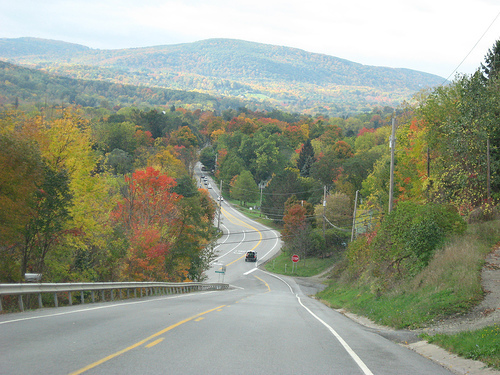 Village Of
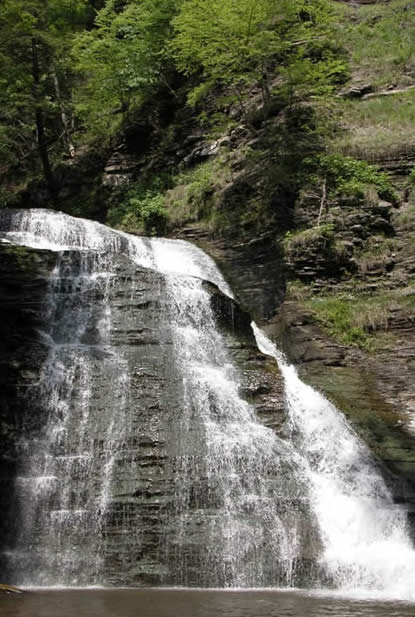 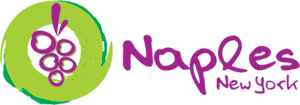 Summary Of Adopted Budget FYE 2020
Your Governing Board:
Brian J. Schenk, Mayor
Sargent Frappier, Trustee \ Deputy Mayor
Thomas Schwartz, Trustee
Mona Sage Cardinale, Trustee
Sean Sullivan, Trustee